November 2021
ITU IMT-2030 Status
Date: 2021-11-18
Authors:
Slide 1
Joseph Levy (InterDigital)
November 2021
Abstract
This document provides a summary of IMT-2030 activities, known to the author.  IMT-2030 is in its beginning stage and hence this information is not based on consensus, may not be accurate, and may change.
Slide 2
Joseph Levy (InterDigital)
November 2021
Status of: IMT-2030 Activity ITU-R [3]
ITU-R Working Party 5D (WP 5D) is working on IMT 2030, developing the following:
A working document (not final): “IMT Vision – Framework and overall objectives of the future development of IMT for 2030 and beyond” 
Started WP 5D #37 (1-12 March 2021) – target completion WP 5D #44 (13-22 June 2023)
A plan for a WP 5D workshop on “IMT Vision for 2030 and beyond” The document announcing the workshop is due to be completed at WP 5D #40 (7-18 February 2022) 
The IMT Vision for 2030 and beyond workshop is planned for the WP 5D #41 (13-24 June 2022) details to be announced. 
A schedule for IMT-2030 (is similar what was done for IMT-2020)
A preliminary draft new Report: ITU-R M.[IMT.FUTURE TECHNOLOGY TRENDS OF TERRESTRIAL IMT SYSTEMS TOWARDS 2030 AND BEYOND] has been started, but it is far from complete.
Slide 3
Joseph Levy (InterDigital)
Overview timeline for “IMT towards 2030 and beyond”(Option A) from WP 5D#39 TEMP/526 [3]
2021
2022
2023
2024
2025
2026
2027
2028
2029
2030
WRC-23
WRC-27
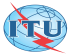 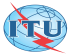 5D

#37
5D

#38
5D

#39
5D

#40
5D

#41
5D

#42
5D

#43
5D

#44
5D

#59
5D

#60
5D

#61
5D

#45
5D

#46
5D

#47
5D

#48
5D

#49
5D

#50
5D

#51
5D

#52
5D

#53
5D

#55
5D

#56
5D

#57
5D

#58
5D

#62
5D

#54
5D

#63
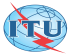 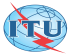 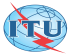 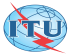 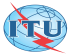 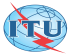 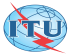 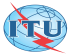 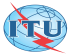 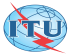 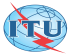 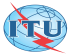 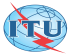 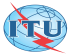 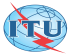 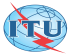 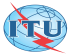 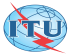 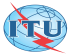 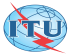 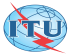 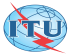 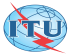 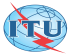 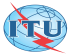 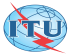 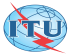 ITU Report on new Future Technology Trends
Technology Proposals for “IMT-2030”
Technical performance requirements
Evaluation
Evaluation criteria & methodology
Recommendation on a new IMT Vision of IMT towards 2030 and beyond
Consensus building
Requirements, evaluation criteria, and submission templates
Report on IMT feasibility above 100GHz
Outcome & decision
Workshop
Modifications of Resolutions 56 and 65(or new)
“IMT-2030” specifications
Circular Letter (and later addenda)
Background & process
2017
2018
2020
2016
2019
WP 5D meetings
No.36
No.23
No.26
No.24
No.27
No.25
No.28
No.29
No.30
No.31
No.32
No.33
No.34
No.35
November 2021
Step1 and 2
(0)
(40 months: #23 - #32)
IMT-2020 Process Schedule [1]
Step 3
(1)
(20 months: #28 - #32)
Step 4
(2)
(16 months: #31 - #34)
Steps 5,6 and 7
(3)
(28 months: #29 - #35)
Steps 8
(4)
(12 months:Se #33 - #36)
Critical milestones in radio interface development process:
(0): Issue an invitation to propose RITs
March 2016
(2): Cut off for evaluation report to ITU
February 2020
(1): ITU proposed cut off for submission
(3): WP 5D decides framework and key
June 2020
July 2019
of candidate RIT and SRIT proposals
characteristics of IMT-2020 RIT and SRIT
-
(4): WP 5D completes development of radio
October 2020
interface specification Recommendations
IMT-2020 2-01
Slide 5
Joseph Levy (InterDigital)
November 2021
Potential Emerging Services and Applications – IMT 2030 [3]
Holographic Communications
Tactile and Haptic Internet Applications
Network and Computing Convergence
Extremely High Rate Information Showers
Connectivity for Everything
Chip-to-Chip Communications – tentative
Inter Working between non-Terrestrial and Terrestrial Networks – tentative
XR – Interactive immersive experience
Internet of Senses
Internet of Tags (Asset Tracking)
Immersive Sports Events
High-Fidelity Mobil Hologram
Current draft in development is ~118 pages
Slide 6
Joseph Levy (InterDigital)
November 2021
Technology Trends and Enablers – IMT 2030 [3]
AI Communications
AI Native New Air Interface
AI-Native Radio Network
Radio Network for AI
AI-driven RAN Architecture and Optimization
Explainable AI for RAN
Integrated Sensing and Communications
Sensing based ultra-high accuracy positioning and localization
Convergence of communications and computing architecture
Split Computing
Pervasive Compute
Ubiquitous Computing and data services
Integrated Access and Superlink communications
Sidelink
Radio on THz
Current draft in development is ~118 pages
Efficient Spectrum Utilization
Spectrum Sharing
Further Broader Frequency Domain
Interference Cancellations Techniques
Enhance Energy Efficiency and Low Power Consumption
Zero-energy IoT 
Energy efficient RAN
Enhanced Services and Applications
Self –synthesizing Networks
Natively support real-time communications
Enhanced Trustworthiness
RAN privacy
Quantum Technology (for RAN)
Slide 7
Joseph Levy (InterDigital)
November 2021
References
ITU-R R15-IMT.2020 Contribution 2 (Revision 1): Submission, evaluation process and consensus building for IMT-2020
Recommendation  ITU-R  M.2083-0, IMT Vision – Framework and overall objectives of the future development of IMT for 2020 and beyond, 09/2015
[886]  Report on the 39th meeting of Working Party 5D (e-Meeting, 4-15 October 2021)
[716]  Report on the 38th meeting of Working Party 5D (e-Meeting, 7-18 June 2021)
Network 2030 A Blueprint of Technology, Applications and Market Drivers Towards the Year 2030 and Beyond 05/2019
Slide 8
Joseph Levy (InterDigital)
November 2021
Focus Group on Technologies for Network 2030 [ITU-T]
Technical Report:  "Representative use c​ases and key network requirements for Network 2030​" (January 2020) 
Technical Report: "Network 2030 - Gap Analysis of Network 2030 New Services, Capabilities and Use cases" (June 2020)
Technical Report: "Network 2030- Additional representative use cases and key network requirements for Network 2030" (June 2020)
Technical Specification: "Network 2030 Architecture Framework“ (June 2020)
Technical Specification: "Network 2030 - Terms and Definitions“ (June 2020)
Technical Report: "Network 2030 - Description of Demonstrations for Network 2030 on Sixth ITU Workshop on Network 2030 and Demo Day, 13 January 2020​" (June 2020)
Slide 9
Joseph Levy (InterDigital)